Encontro de Ciência e Inovação  2023
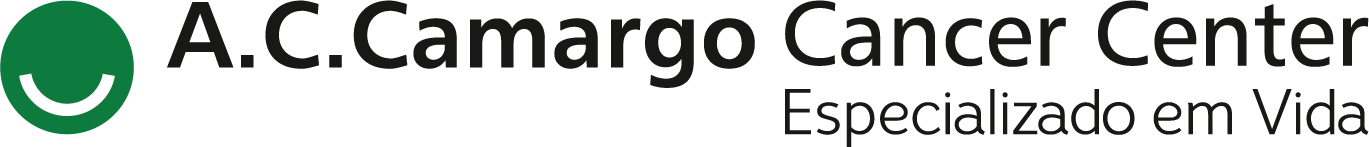 Caracterização da microbiota gástrica e sua associação com a ocorrência de efeitos colaterais relacionados  à quimioterapia em indivíduos com adenocarcinoma gástrico.
Mariana C., Gabriela Estrela Albuquerque, Alexandre Defelicibus, Laís S. Abrantes, Adriane G. Pelosof, Claudia Z. Sztokfisz, Diana N. Nunes,  Rachel S.P. Riechelmann, Emmanuel Dias Neto, Victor Hugo F Jesus, Thais F Bartelli
INTRODUÇÃO E OBJETIVO
RESULTADOS E CONCLUSÃO
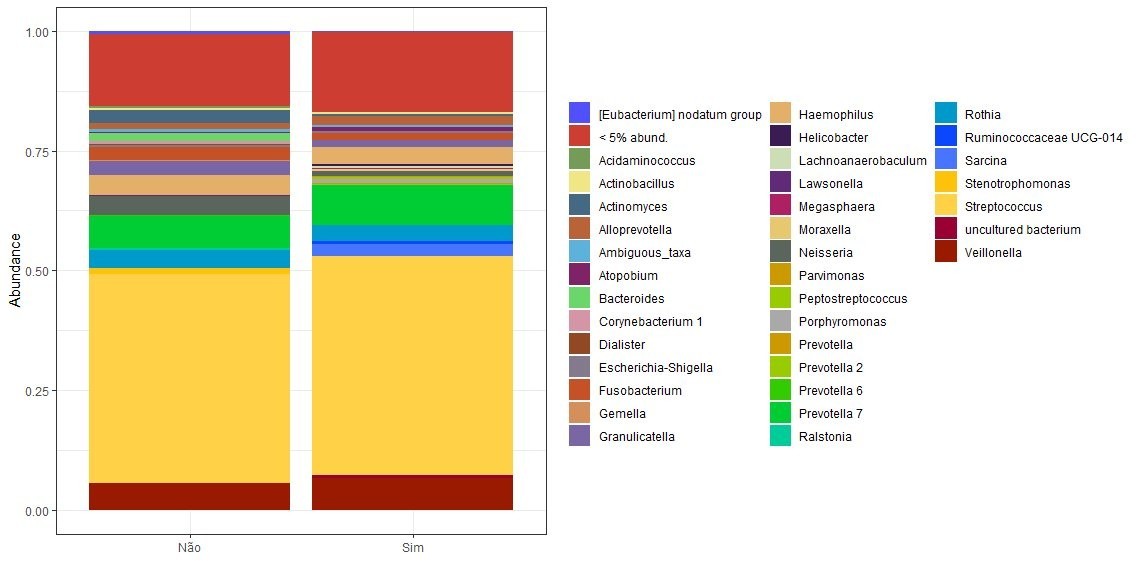 O câncer gástrico é a quinta neoplasia mais frequente do mundo e a  terceira em número de mortes. Em geral, o tratamento consiste na  combinação de cirurgia e quimioterapia, sendo a maioria  dependente de Fluoropirimidinas, em particular 5-FU, que continua  a principal droga usada contra tumores sólidos e associada à  ocorrência de eventos adversos graves em até 40% dos pacientes.  Embora estudos recentes têm demonstrado o papel da microbiota  na ocorrência de toxicidade relacionada ao tratamento, nenhum  até o momento investigou a associação da microbiota gástrica com  esses efeitos. O objetivo deste trabalho é caracterizar a microbiota  gástrica e investigar sua associação com a ocorrência de efeitos  colaterais relacionados ao tratamento quimioterápico em uma  coorte de pacientes com adenocarcinoma gástrico.
Considerando	os	critérios	de	inclusão	e	exclusão	e	os
pacientes disponíveis	no	projeto	temático,	97	participantes
foram considerados	elegíveis	para	o	estudo.	Destes,	55  (56,70%) completaram o tratamento. Os efeitos colaterais mais
apresentados foram:	i)	Neutropenia	(43,63%); ii)	leucopenia
(23,63%); iii) diarreia (12,72%); iv) náuseas e neutropenia febril  (09,09%); v) vômitos e infecções (07,27%); vi) mucosites (03,63%).  Caracterização da Microbiota:
Inicialmente,	foi	avaliado	a	abundância	relativa	dos
gêneros bacterianos encontrados nas amostras de fluidos gástricos  dos pacientes com CTCAE nível 3 a 5  coletadas ao diagnóstico.
Em geral,	a	composição	bacteriana	mostra-se	similar,
sendo Streptococcus o	gênero	mais	abundante	em	ambos	os  grupos (Figura 1). Os 10 gêneros mais abundantes em ambos os
grupos (positivo	e	negativo)	também	foram	similares, sendo
Streptococcus	(43,5%),	Sarcina	(14,7%),	Prevotella	7	(7,5%),
Veillonella	(5,5%),	Granulicatella	(3,2%),	Haemophilus	(2,8%),
MÉTODOS
Figura 1: Abundância relativa dos gêneros bacterianos encontrados nas  amostras de fluidos gástricos de pacientes elegíveis positivos e negativos  para toxicidade CTCAE 3 a 5.
Conclui-se, então que microbiota gástrica dos pacientes dos grupos
positivos e negativos conforme a classificação CTCAE 3 a 5 para efeitos  adversos não difere de maneira geral, quanto à diversidade e composição  bacteriana. Apesar dessa similaridade, alguns gêneros enriquecidos foram  identificados (Ruminococcaceae_UCG_014, Candidatus Saccharimonas, e
Rothia	(2,8%),	Atopobium	(1,9%),	Alloprevotella	(1,8%),
Fusobacterium (1,7%) no grupo positivo, e Streptococcus (49,7%),
Prevotella 7 (6,9%), Veillonella (5,8%), Rothia (5,1%), Neisseria
(4,3%), Granulicatella (4,1%), Haemophilus (3,6%), Fusobacterium
(2,5%), Gemella (1,9%), Actynomyces (1,8%), no grupo negativo,  com frequências similares para a maioria deles, com exceção do  gênero Sarcina (frequência de 14,7% no grupo positivo versus >1%  no grupo negativo) (Figura 1).
Mesmo essas bacterias tendo sido encontradas em pequena quan  tidade (frequência relativa média <1%) e não tenham potencial co  mo biomarcadoras para identificação de pacientes com maior prop  ensão a sofrerem destes efeitos colaterais, estas podem ser alvos i  nteressantes para compreender melhor asvias metabólicas que atu  am e como seus produtos podem influenciar o microambiente est  omacal ea ocorrência de efeitos adversos nestes pacientes.
Indivíduos com adenocarcinoma gástrico foram selecionados para  o estudo de maneira retrospectiva dentre aqueles tratados no A.C.  Camargo Cancer Center (ACCCC) de 2016 a 2020. Foram incluídos  os pacientes com doença localizada; Serão classificados de acordo  com o CTCAE (Common Terminology Criteria for Adverse Events),  um conjunto de critérios para a classificação padronizada de  efeitos adversos aos medicamentos terapêuticos contra o câncer.  Aqueles com níveis 3 a 5 serão considerados como casos graves  enquanto 1 e 2 serão considerados com ausência ou ocorrência de  efeitos colaterais brandos.
Caracterizaremos a microbiota gástrica destes indivíduos por meio
do sequenciamento do gene bacteriano 16S rRNA, investigando  bactérias diferencialmente abundantes entre os grupos e sua  possível associação com os eventos observados. Este projeto foi  aprovado pelo CEP institucional com o número 2134/15.
Fusobacterium) necessitando de mais estudos para validação e  compreensão do seu papel na microbiota tumoral local para a ocorrência e  severidade dos efeitos adversos decorrentes do uso de quimioterapia  durante o tratamento em indivíduos com AdG.
Referências:
de Albuquerque GE, Moda BS, Serpa MS, et al (2022) Evaluation of Bacteria  and Fungi DNA Abundance in Human Tissues. Genes 13:237